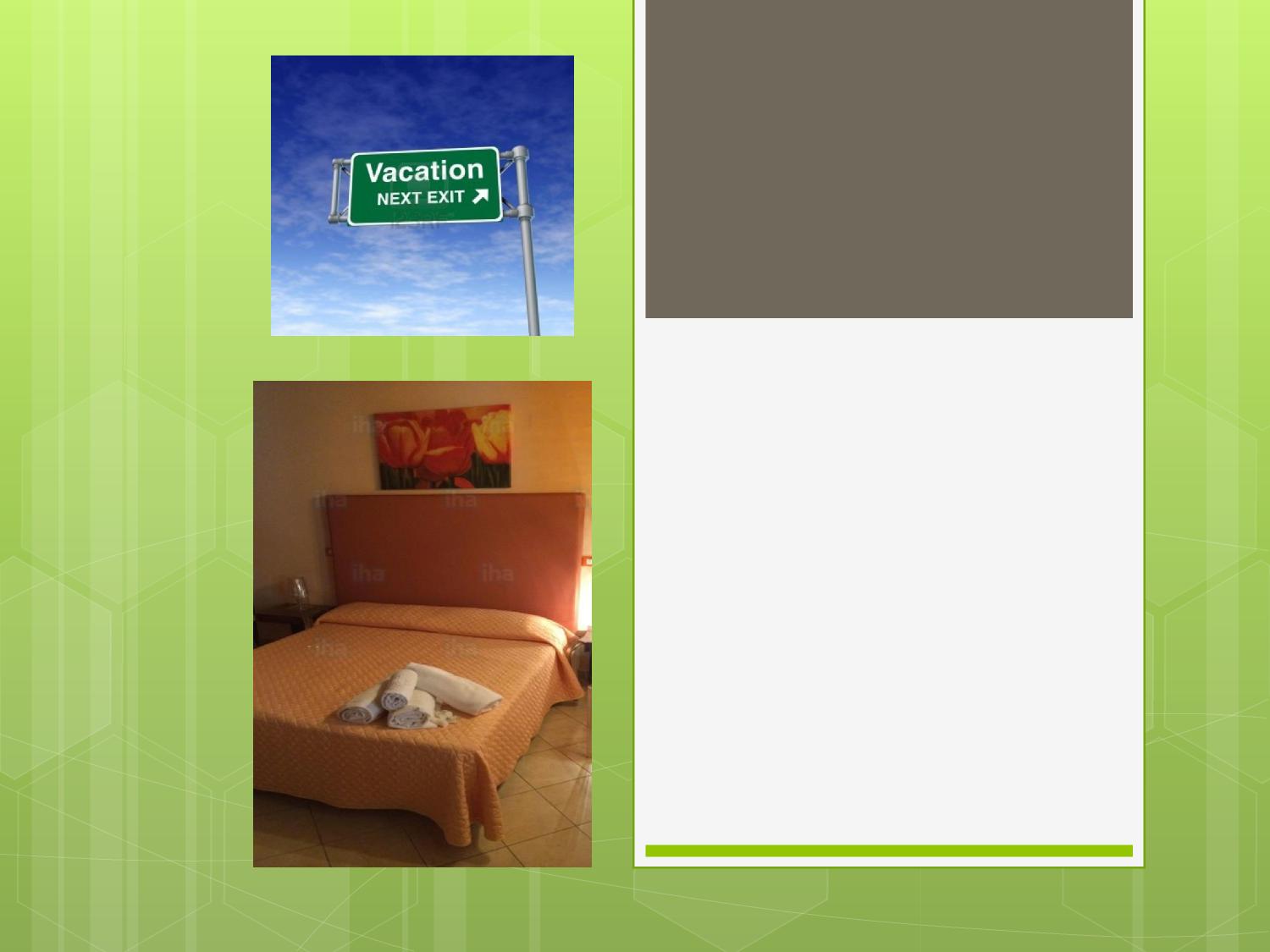 Short Term 
Residential Rentals
Colrain Public Input Session

December 1, 2021
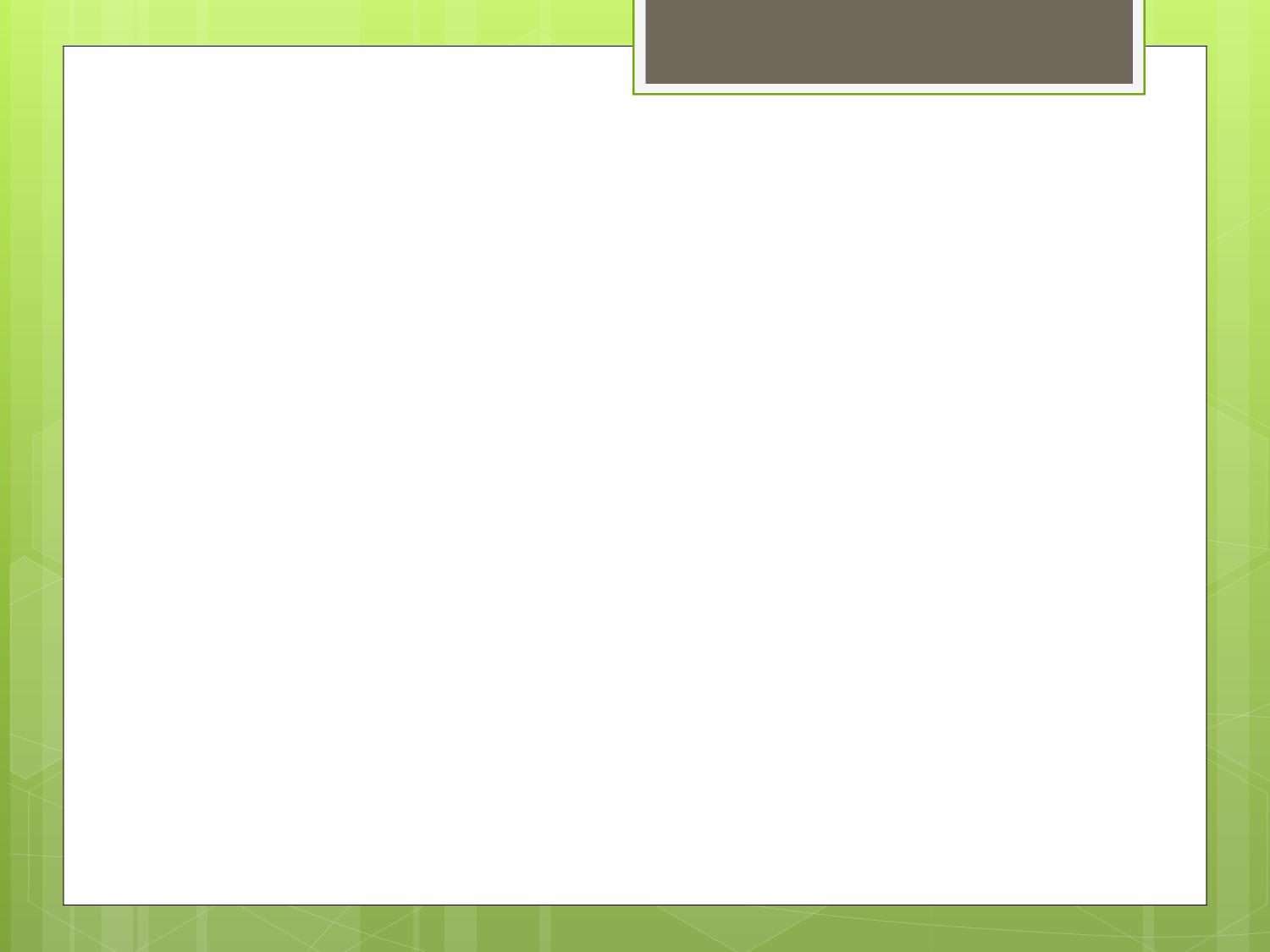 We have three goals for this project: 

To  update our town zoning bylaws to make a clear permitting process  and reduce points of conflict or confusion.

To allow for Short Term Residential Rentals in our town while minimizing potential impacts to neighbors and preserving our rural character.

To protect public health and safety.
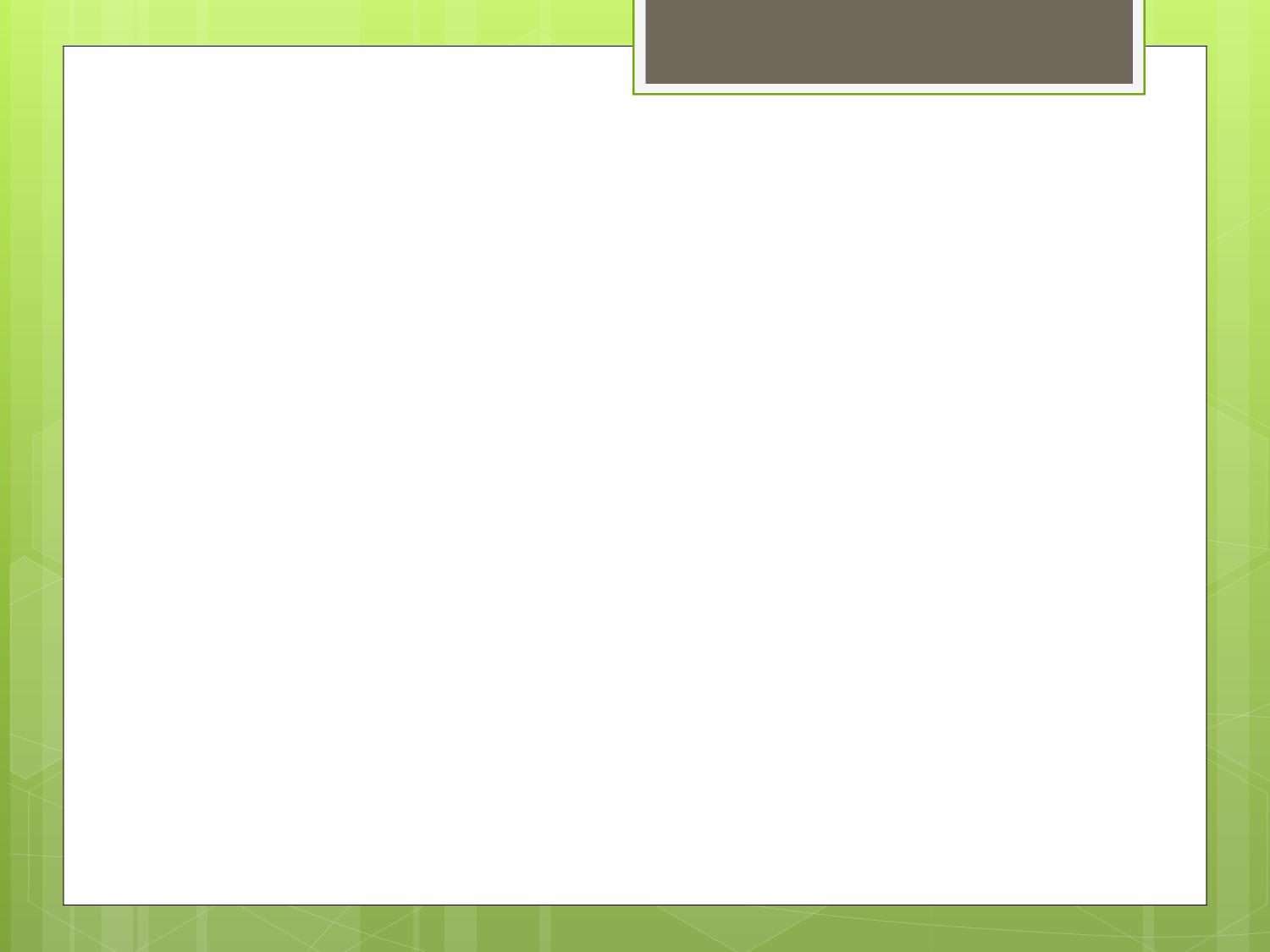 Planning Considerations for 
Short Term Residential Rentals
What impacts can they have on neighborhoods (e.g. 
traffic, noise, parking, lighting)? 

What impact could short term rentals have on our town’s 
affordable housing supply (e.g. vacancy rates)?
Are there places in town that are incompatible with short 
term residential rentals? 
Should short term residential rentals be owner occupied? 
What size is appropriate for the neighborhood? (e.g. 4 
rooms approximately 8 guests & 4 cars) 
What are the Public Health & Safety Impacts (e.g. Board of 
Health Regulations and Building Code requirements)?
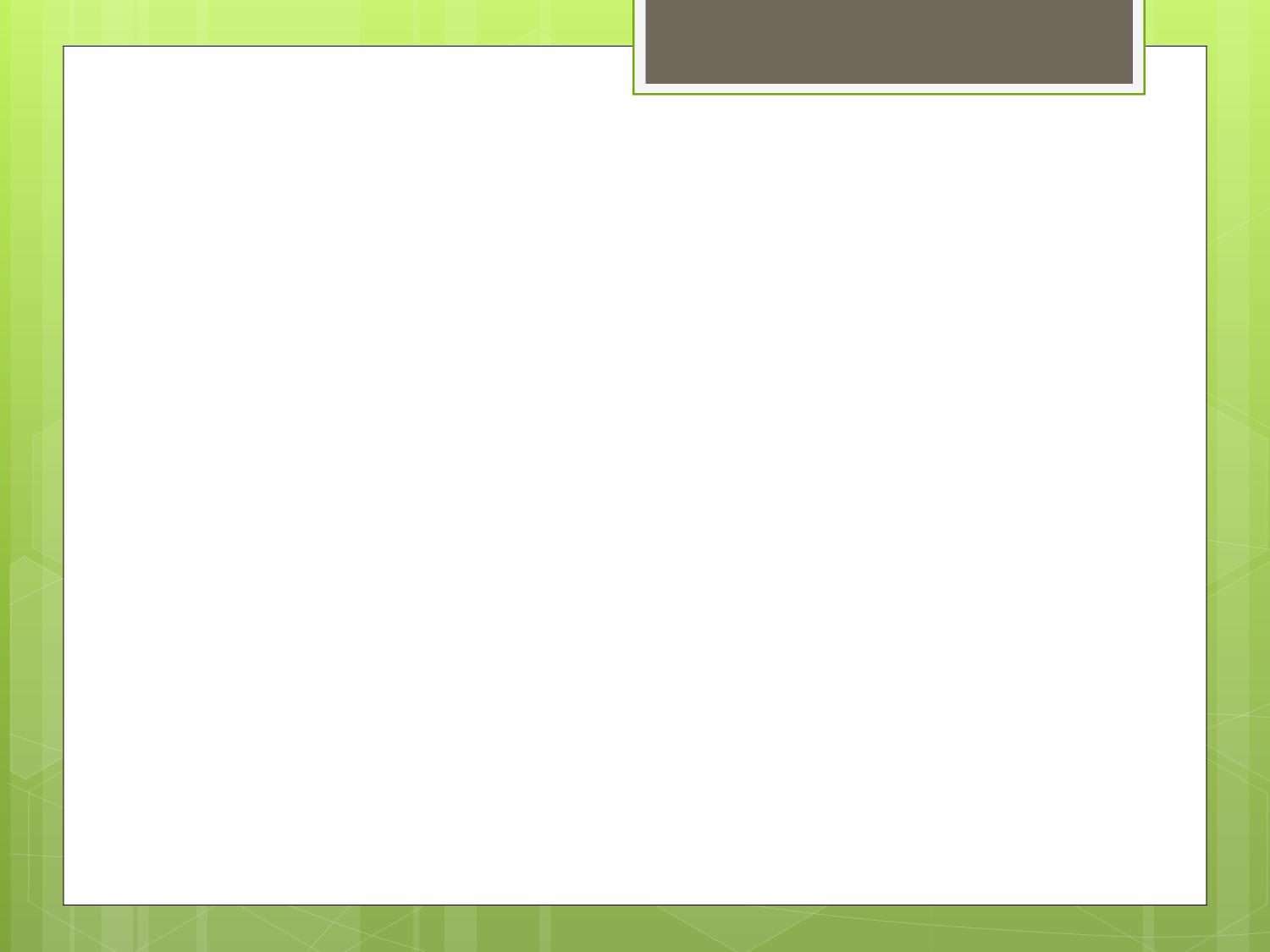 Zoning Bylaws and Short Term 
Rentals
Short Term Residential Rentals include Bed & Breakfasts, AirBnBs, VRBO’s, etc. which are rented for  a period of less than 30 days.  
Our Zoning Bylaw can specify whether they are:  
Allowed “By-Right” (Y) in certain zoning districts. 
Allowed with Site Plan Review (SPR) and approval by the Planning Board in certain zoning districts
Allowed by Special Permit (SP) in certain zoning districts if a SP is granted by the Zoning Board of Appeals
Prohibited in certain districts (N)
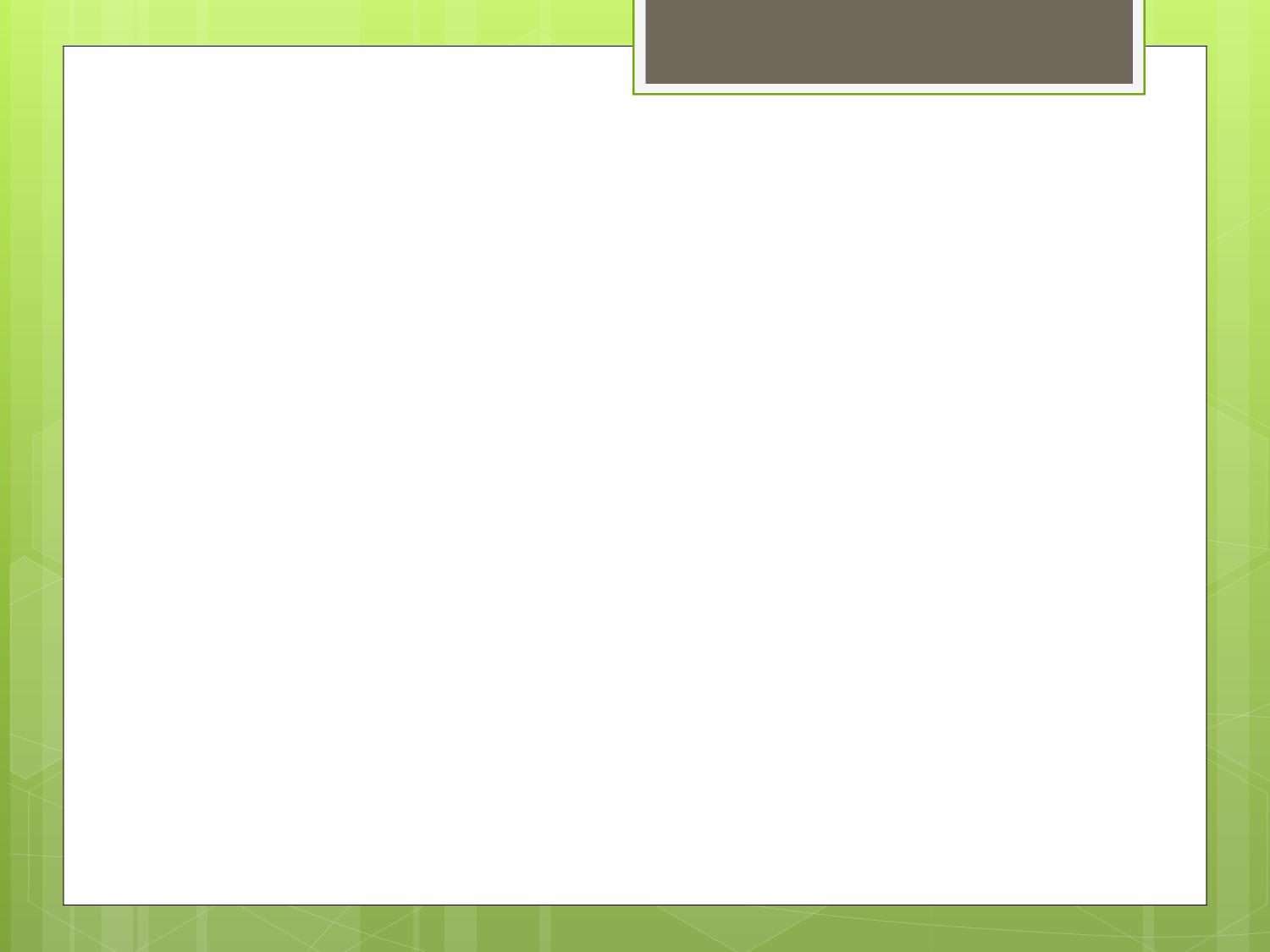 Example of a Use Table:
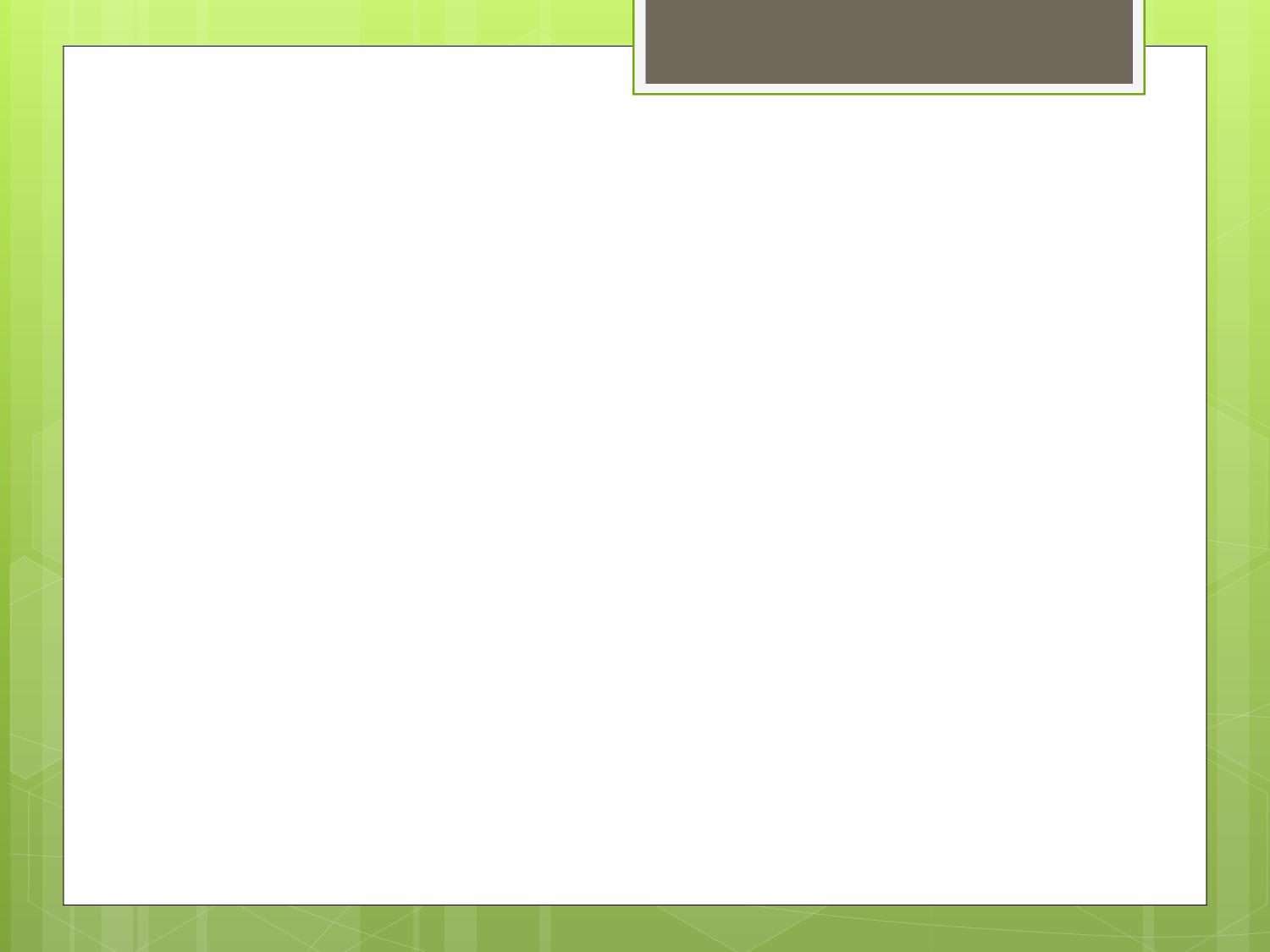 Zoning Bylaw Amendments
Some communities add a section to their Zoning Bylaw that spells out the permitting process and conditions for Short Term Residential Rentals 

Whately - ~171-22.  Short-term  rentals  in  Accessory  Apartments,  and  Single-family,  Two-family  & Multifamily dwellings [Amended ATM 4-30-2019 Art. 35]

The  stated purpose  of  the bylaw is  to  allow  for  short-term  rentals  while  ensuring  public  safety, preventing  possible  nuisances  for  abutters,  and  preserving  the  rural  character  of  the  town
Rentals  for  a  period  of  less  than  30  days  may  be  allowed  in  residential  units  under  a  Special Permit  from  the  Zoning  Board  of  Appeals  subject  to  specific conditions (e.g. on-site parking, noise restrictions, etc.)  
Such rentals must comply with all applicable Board of Health regulations
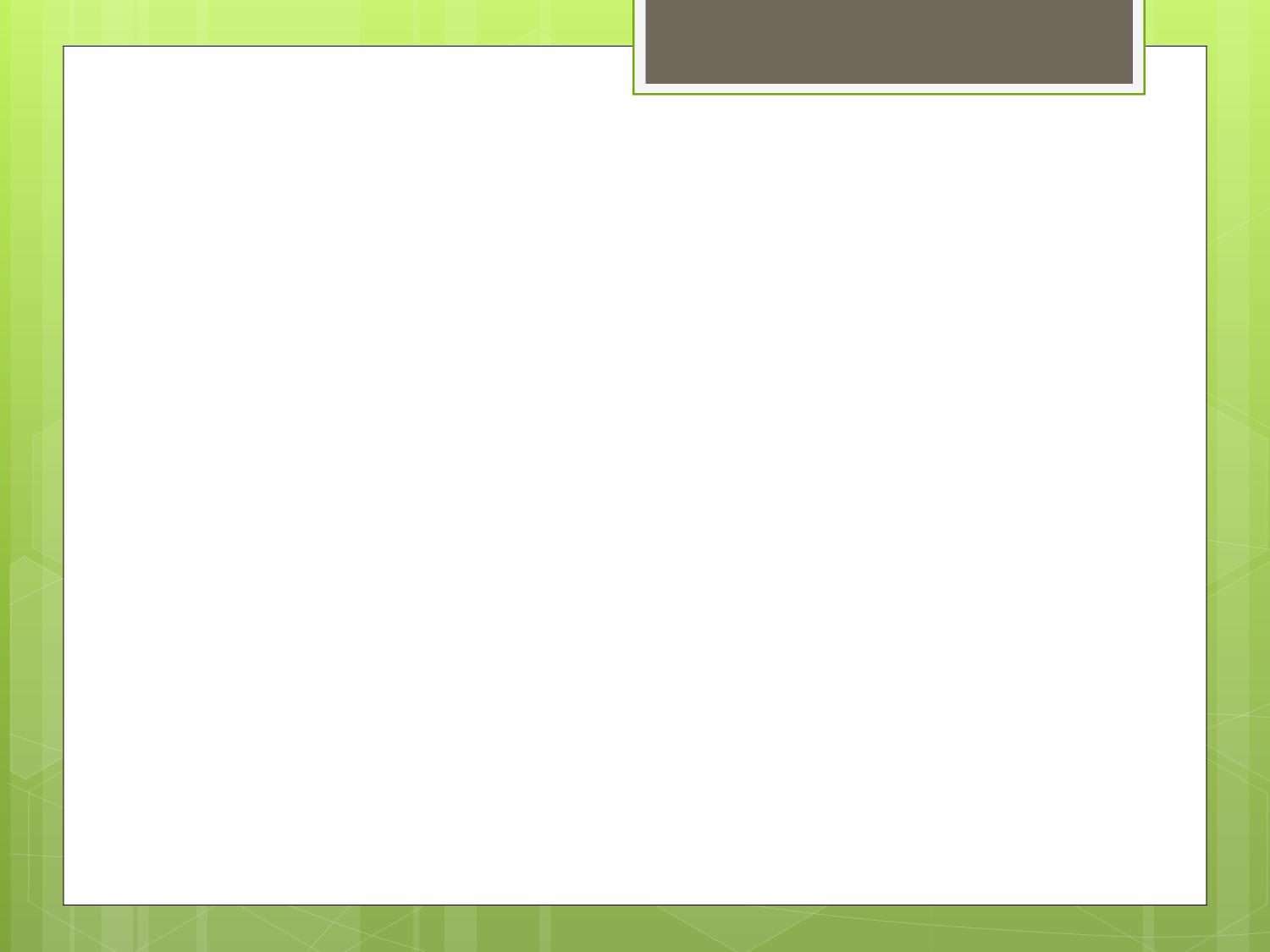 We would like your input on these questions  

How should Short Term Residential Rentals fit into the Town of Colrain?

What changes to our zoning bylaws do you think Town Meeting should adopt?
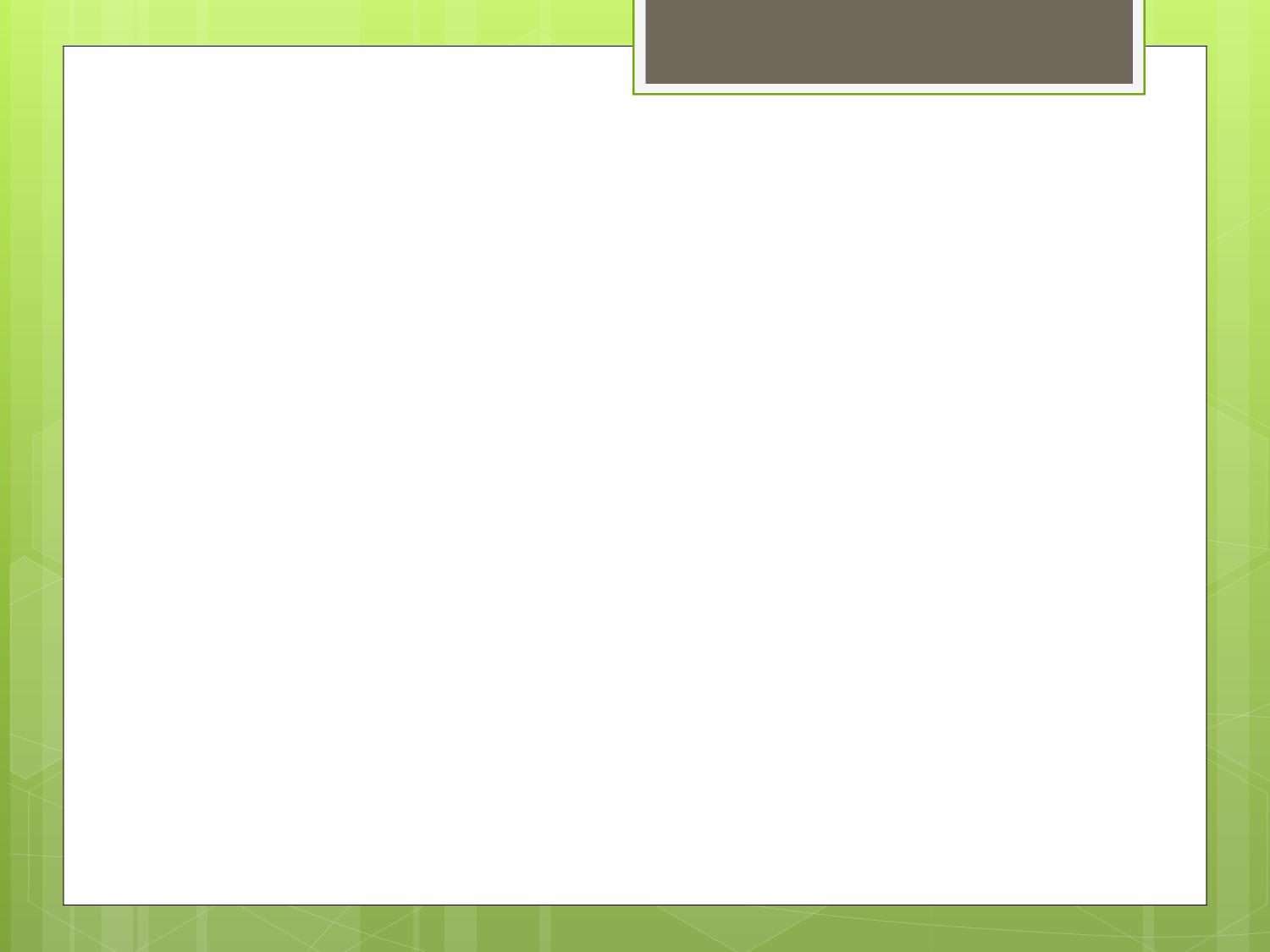 Possible Next Steps

Prepare Zoning Bylaw changes based on Public Input 

Hold a Public Hearing on the potential changes in accordance with Chapter 40A – the Zoning Act

Present zoning bylaw changes to Town Meeting for a Vote (requires a 2/3’s vote of approval to be adopted)